Collège  T. Renaudot


Rencontre- Information 
Parents des élèves de CM2

2014 – 2015
Une structure diversifiée
24 classes collège:
6ème x 6
5ème x 6
4ème x 6
3ème x 6

4 classes collège EGPA (enseignement général et professionnel adapté) : 
1 classe par niveau 6ème , 5ème , 4ème , 3ème .

Un dispositif ULIS (unité localisée d’inclusion scolaire)

Une intégration d’élèves de l’IRJS (jeunes sourds)
Les effectifs
Les personnels du collège
Equipe de direction
Principal 
Principal(e) – adjoint(e)
Directrice SEGPA
Gestionnaire

Secrétariat
2,5 postes

Vie scolaire
1 conseillère principale d’éducation
6.5 postes d’assistants d’éducation
Les personnels du collège
Personnel enseignant: 
52 professeurs
1 documentaliste
1 conseiller d’orientation psychologue

Personnel médico-social
1 temps plein infirmerie (2 infirmières)
1 assistante sociale

Personnel d’entretien et de service
14 agents 
½ poste agent chargé de la maintenance informatique
Les locaux
Salles de cours 
Salles de cours spécifiques (arts plastiques , musique, technologie, sciences, langues vivantes…)
Salles informatiques
Ateliers professionnels SEGPA
Salle d’étude
Infirmerie
Salles de réunion
Foyer socio-éducatif
Self
Ateliers (entretien lingerie..)
Gymnase et terrains de sports
La scolarité au collège
Cycle d’adaptation: année de 6ème

Cycle central: années de 5ème et  4ème
Le cycle central permet aux élèves d'approfondir et d'élargir leurs savoirs et savoir-faire 
En cinquième, les élèves peuvent débuter l'apprentissage du latin (2h)
En quatrième, tous les élèves commencent une deuxième langue vivante étrangère : Allemand, Espagnol, Italien (3h)
	
Cycle d’orientation: année de 3ème 
Le cycle d'orientation complète les acquisitions des élèves et les met en mesure d'accéder aux formations générales, technologiques ou professionnelles qui font suite au collège
L’année de 6ème
Du statut de « grand » à celui de « petit »

D’une structure « familiale » à une communauté scolaire de 800 personnes

Passage d’un professeur à un professeur par discipline

Apprentissage progressif de l’autonomie 
  (bien encadrée)
La vie scolaire: une nouveauté:
Encadrement des élèves
Heures d’études
Les assistants d’éducation
Régime demi-pension (4 jours ou 5 jours)
Régime de sortie :Vert- orange – rouge

Centre de Documentation et d’Information

La communication avec les familles
Le carnet de correspondance
« Pronote »: suivi des notes et absences en temps « réel »
Le site du collège
Les rencontres parents /professeurs: 2 temps
Fin septembre  :équipe pédagogique
Décembre: rendez-vous individuels

r
Le site du collège, en ligne
La gazette Renaudot, actualités
Pronote, le cahier de textes
Pronote, suivi des résultats et des absences
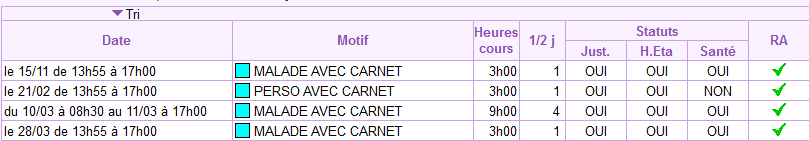 Pronote, un emploi du temps actualisé
Accompagnement et enseignement facultatif
Aide aux élèves et accompagnement de leur travail personnel : 2 heures par division

Heures de vie de classe : 10 heures annuelles

Enseignement bilangue : 3 heures / 3h anglais
	(allemand ; espagnol)

UNSS (sport scolaire) : rencontres sportives le mercredi
Une journée au collège
8h15 : ouverture
8h30: début des cours: 2 séquences de 55 minutes
10h20: Récréation 
10h35: 2 séquences de 55 minutes
11h30 : début du restaurant scolaire

12h30 -13h50 repas et récréation – foyer –clubs-chorale 	                 UNSS,  etc.
13h55: 2 séquences de 55 minutes
15h45: récréation
16h05: 1 séquence de 55 minutes
Un exemple d’emploi du temps
Un autre exemple d’emploi du temps
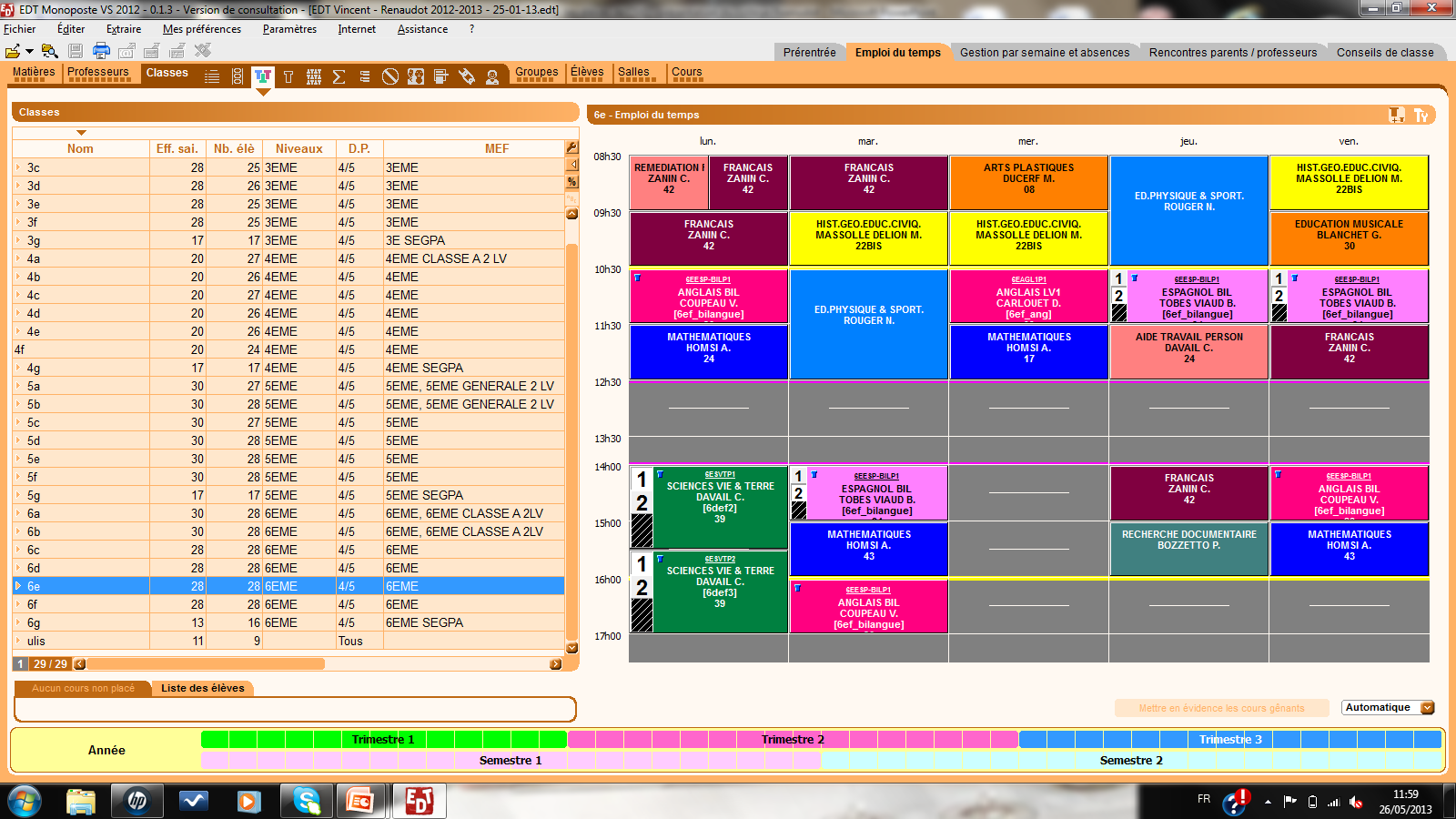 Le collège, lieu d’apprentissage de la citoyenneté et lieu de prévention
« sensibilisation à la puberté », 
« lutte contre le harcèlement à l’école », 
« sensibilisation aux  risques liés à l’utilisation des NTIC »,
« lutte contre l’homophobie »…
«  action petit déjeuner »
En lien avec les programmes d’HG et Education civique : visite du tribunal de Poitiers et des lieux de mémoire.
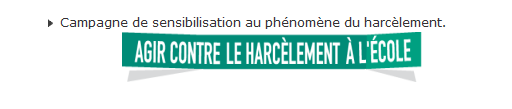 Le collège, lieu d’ouverture culturelle
Action collège au théâtre une programmation sur les théâtres de quartiers
Des rencontres avec des auteurs, des metteurs en scène
Des échanges linguistiques
Des partenariats échanges Brigitte Sauzay.
Des sorties pédagogiques ciblées
La réussite au collège
Evolution  résultats  DNB 2008 -2013
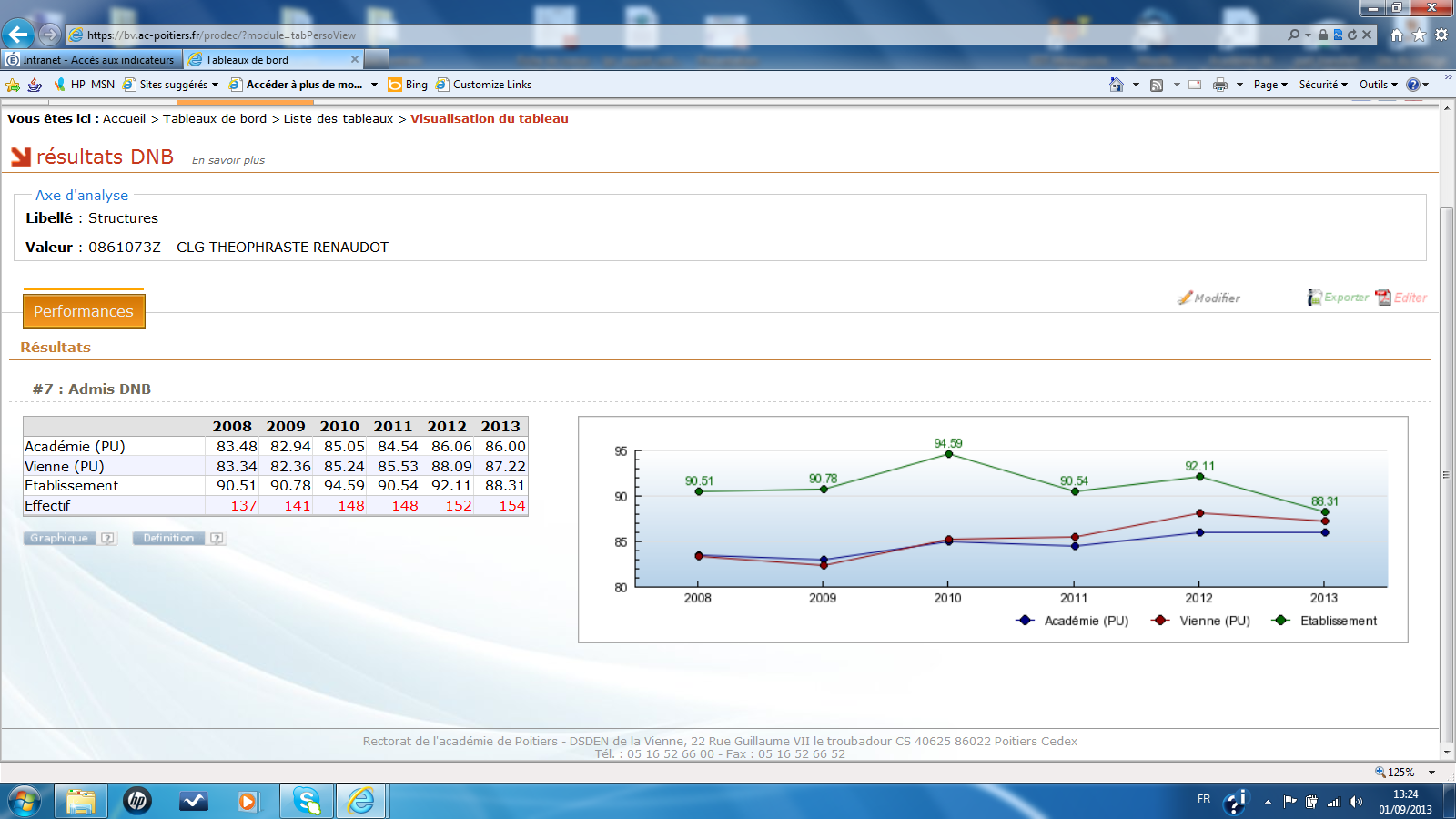 Evolution résutats contrôle continu
Evolution résultats épreuves écrites
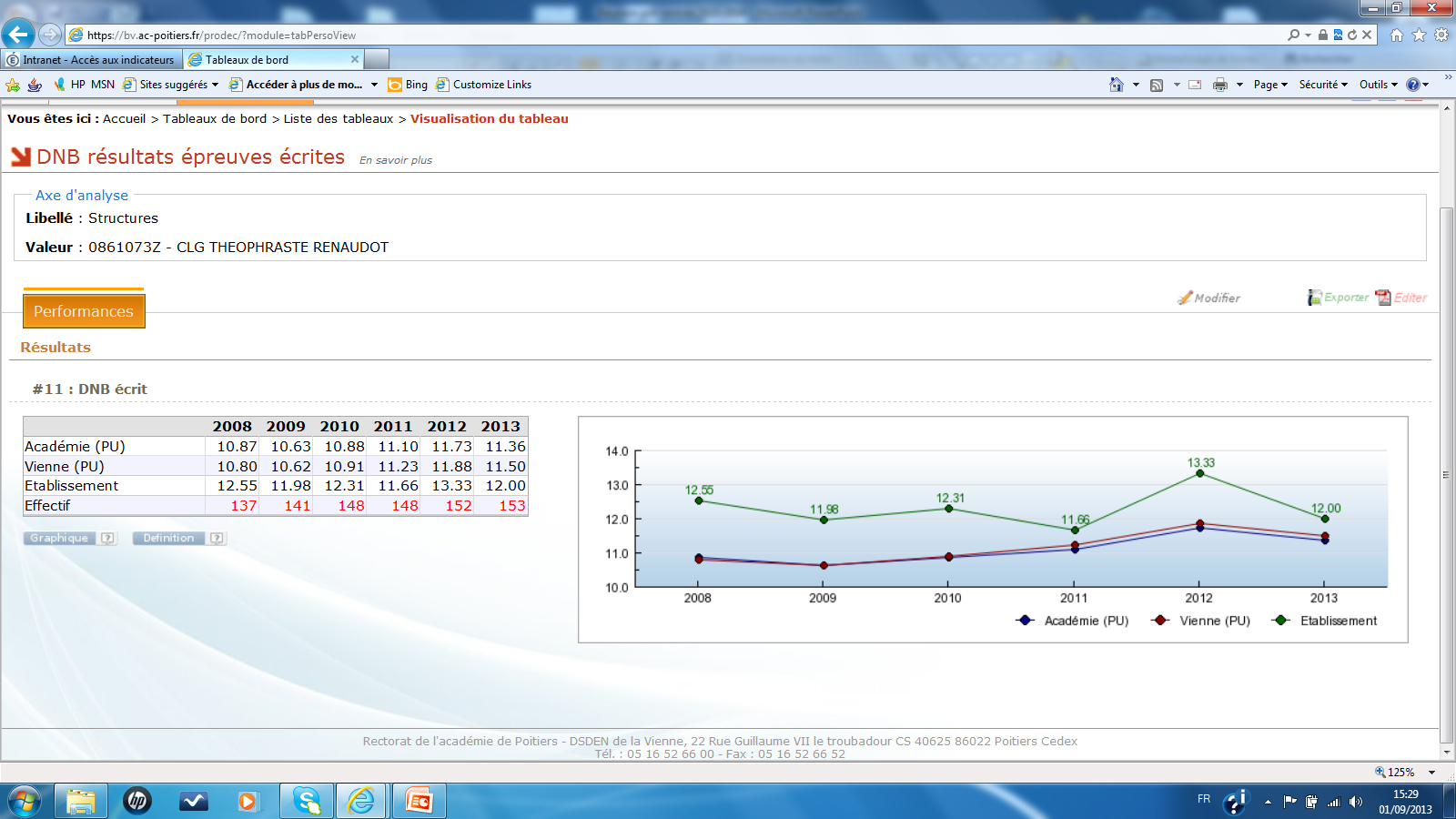 Taux passage en 2nde Générale
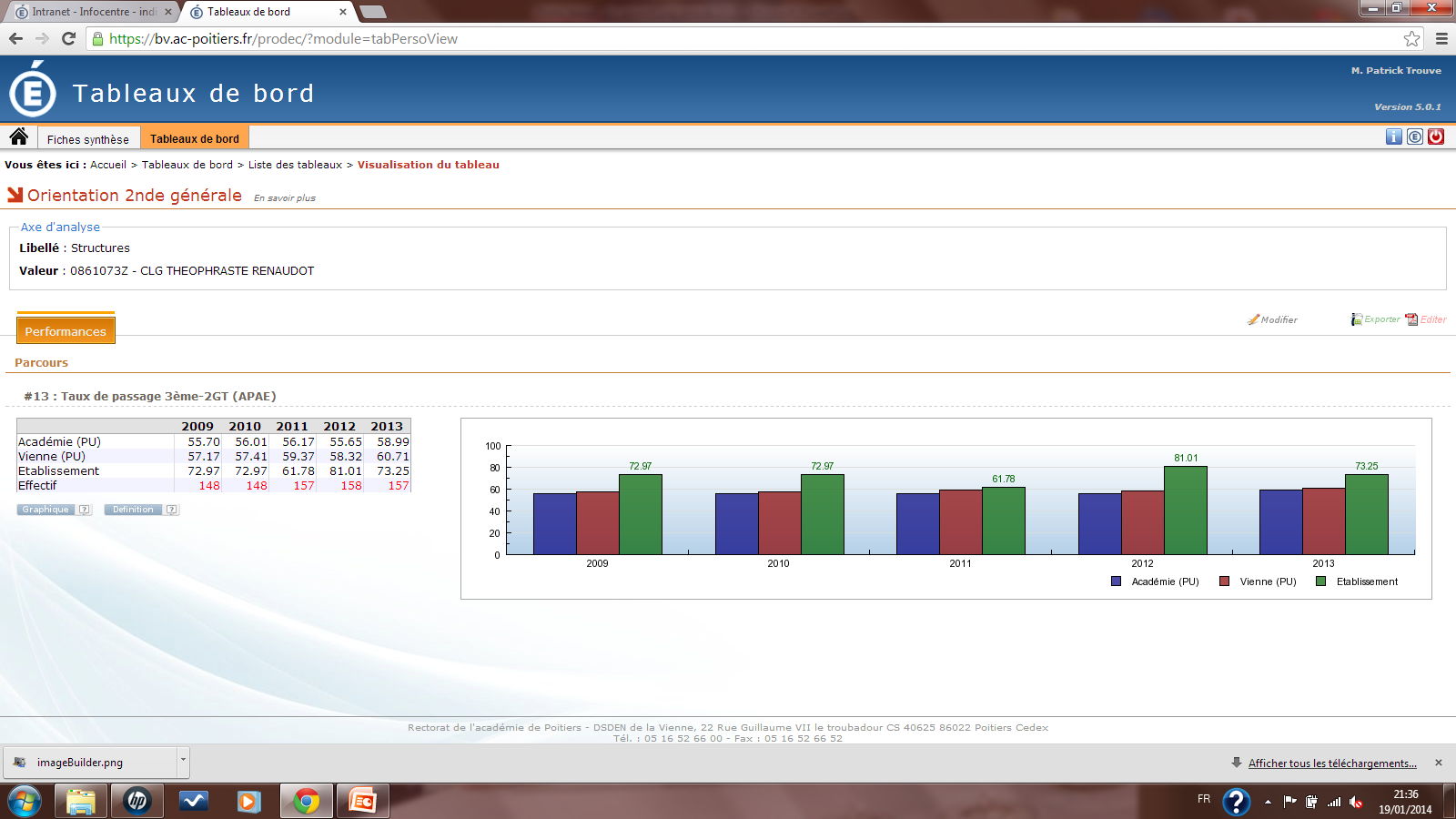 Taux passage 3ème vers voie professionnelle
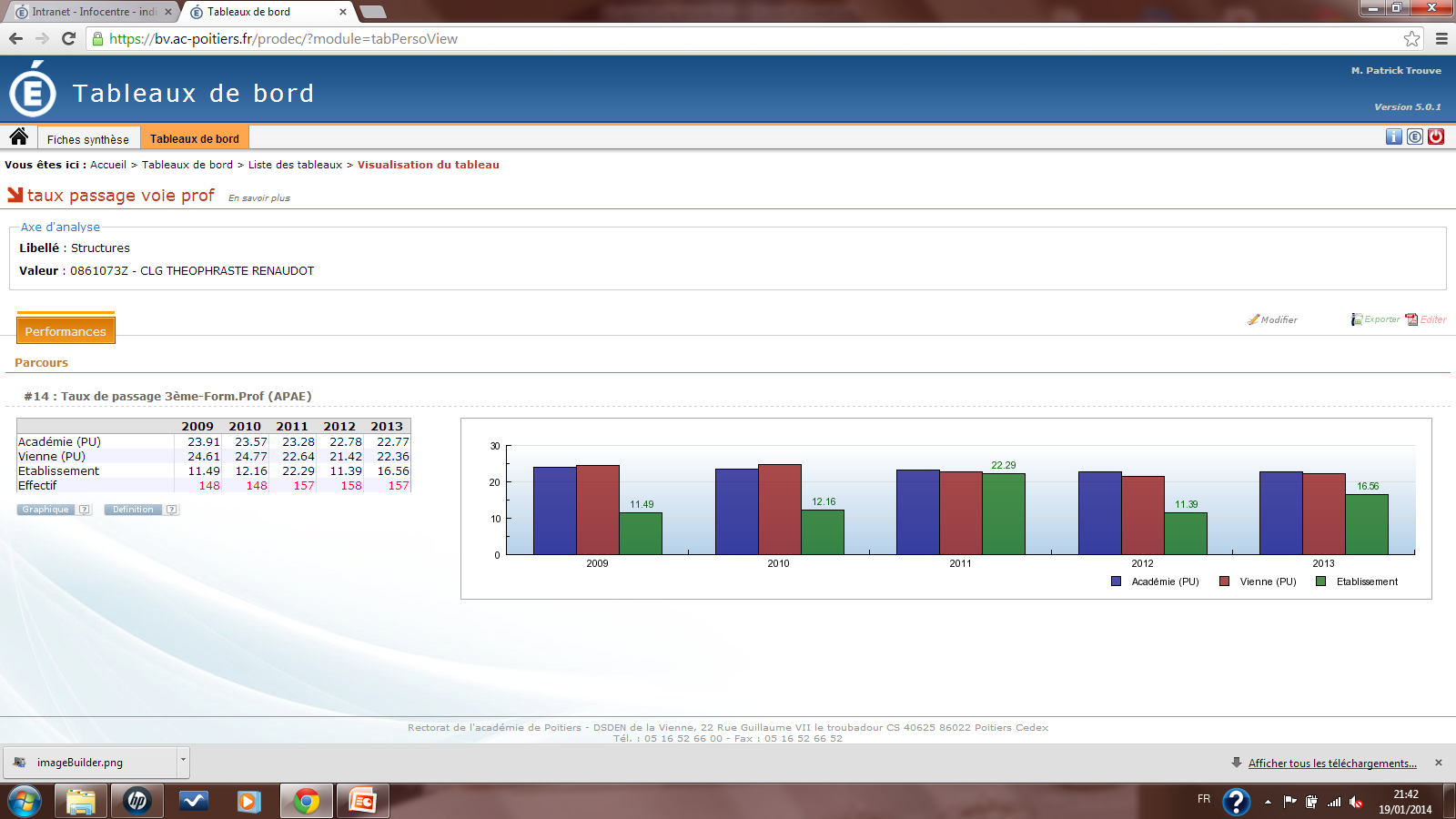 Liaison Ecoles Collège:
Le secteur: 
M. Pagnol / Ligugé / Fontaine le conte / St-Benoit rive gauche
Prévision effectifs: = 146 (dif =22 places/ capacité d’accueil)

Commission d’harmonisation


Accueil écoles du secteur: 3 phases
1- rencontre équipe de direction / parents dans chaque école
-Ermitage: 22/05 –Ligugé: 3/06 – Fontaine -Pagnol: 5/06

2- Portes ouvertes: 14 juin - 9h/12 : familles secteur et hors secteur

3- accueil des élèves (secteur): une matinée par classe:
Ermitage-Pagnol:12, 24 juin, /Ligugé: 23 juin / fontaine:16, 19 juin
Inscriptions au collège
Liste officielle transmise au collège le 12 juin
Les dossiers d’inscription sont donnés aux écoles.
Les parents viennent inscrire leur enfant au collège aux dates indiquées sur le dossier.
Prévoir 3 photos, copie du livret de famille, acte de jugement si nécessaire.
La rentrée 2014-2015
Mardi 2 septembre: accueil des 6èmes uniquement

Mercredi 3: accueil des autres classes 
	(pas de cours en 6ème)
Jeudi 4 : reprise de l’emploi du temps habituel

Séjour d’intégration à St-Cyr:  15-16 et 18-19 septembre

Réunion de rentrée: 18 septembre

Association des parents d’élèves:
A.G. :18 septembre  20h30 au collège
Retrait des colis fournitures possible le -14 juin (portes ouvertes)
                                                                -18 juin 16h – 18h